Prezentace anglických škol27. 10. - 30. 10. 2019
Jaroslava Hodoušová
Kristýna Vavrušová
Mateřská škola Mr. Noah‘s Nursery school
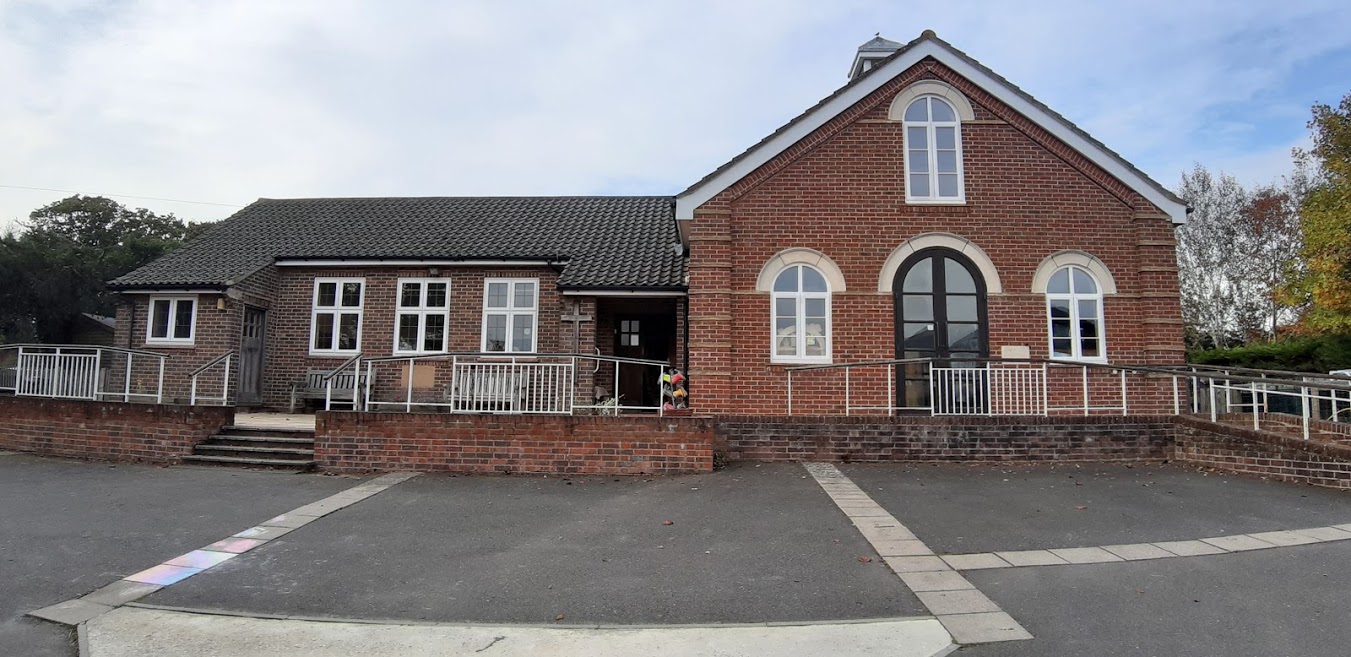 Informace o zařízení

Zřizovatelem je církevní kostelní kongregace - Iden Green Congregational Church.
Školka je pro děti z okolí, které navštěvují kostelní farnost a také pro děti s OMJ.
Zaměřuje se na církevní výchovu – spirituální výchova, výchova podle F. Froebela, má prvky Montessori a Waldorfského vzdělávání.
Jejich mottem je: ,,Let the little children come unto Me.“ ,,Nechte malé děti ke Mně přijít“.
Počet dětí se mění dopoledním/odpoledním setkáním – vždy cca 20 dětí/ 3-4 děti s OMJ
Počet pedagogů – hl. učitel reverend a 3 pomocné učitelky
Provoz 9 – 16h; některé děti chodí jen na dopolední, resp. odpolední setkání; poplatky: děti 3-4 roky: £4.30/hod2-3 roky: £5.02/hod.
Nosí uniformu: společná mikina s logem.
Výchova probíhá hrou (dle vlastní fantazie), v rámci komunitních kruhů vyprávěním biblických příběhů s pomocí hudby (reprodukované, zpěv) s doprovodným loutkovým představením.
Děti s OMJ jsou integrované do výuky – každá učitelka má na starost skupinku 3-4 dětí a děti s OMJ jsou mezi nimi integrované
Plány pro celé zařízení, nespecifikují zvláštní péči pro děti s OMJ -  děti jsou plně integrované a přistupuje se ke každému individuálně podle úrovně jazyka, učí se nápodobou, názorná výuka pomáhá k pochopení, rozvíjí se osobnost a fantazie pomocí hry
Dbají na zdravou stravu, rodiče nosí ovoce/zeleninu, kterou si krájí na svačinu, obědy jsou teplé a uvařené z některých plodin, které si sami vypěstují
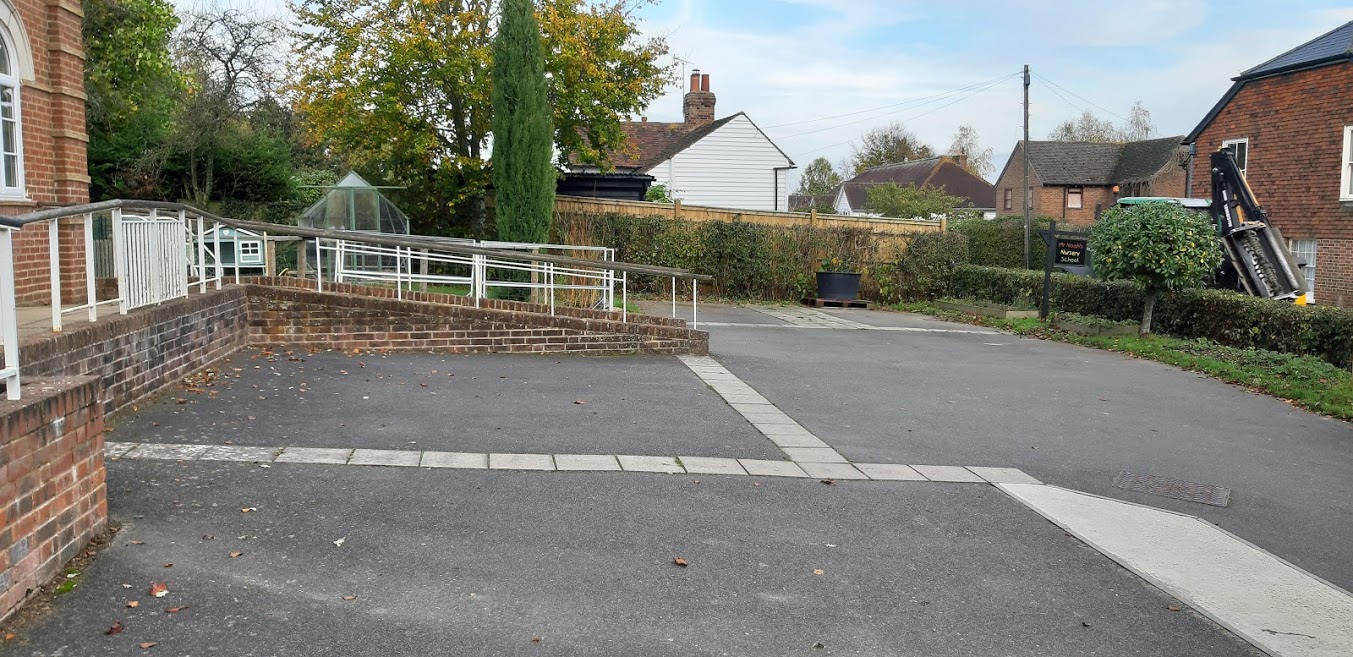 Školní zahrada
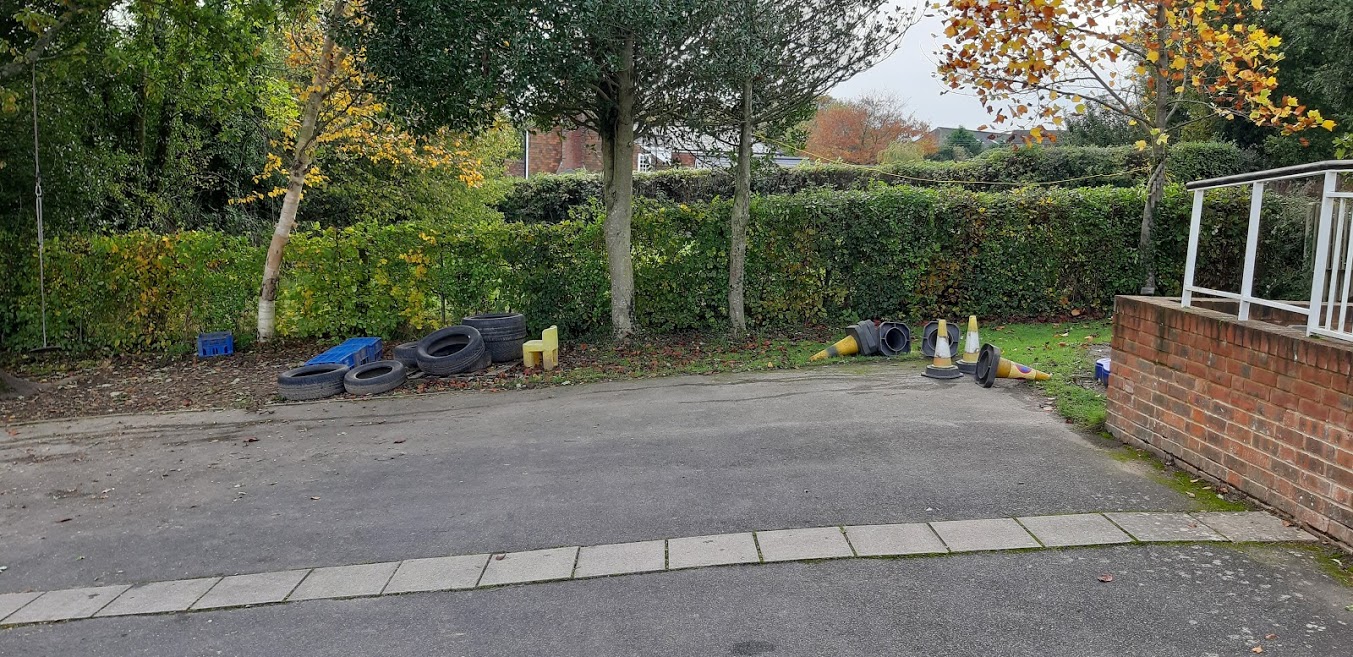 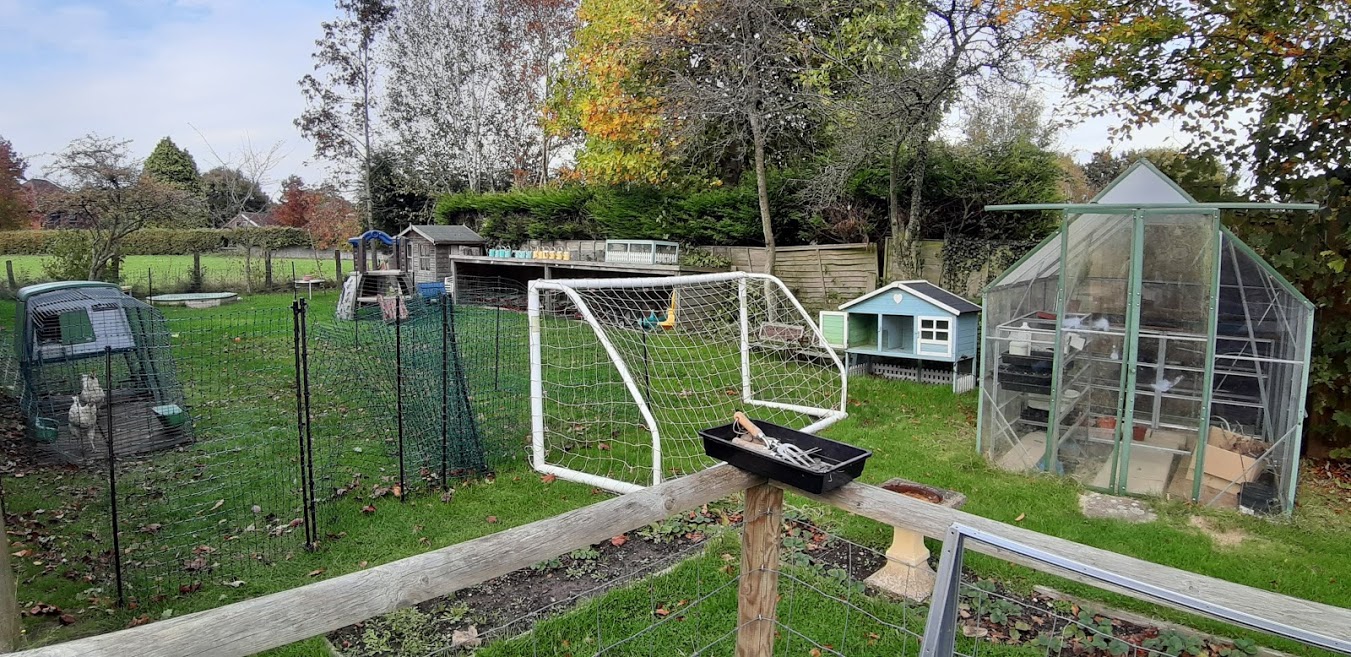 Zahrádka se zvířátky a skleník s plodinami, které sami pěstují
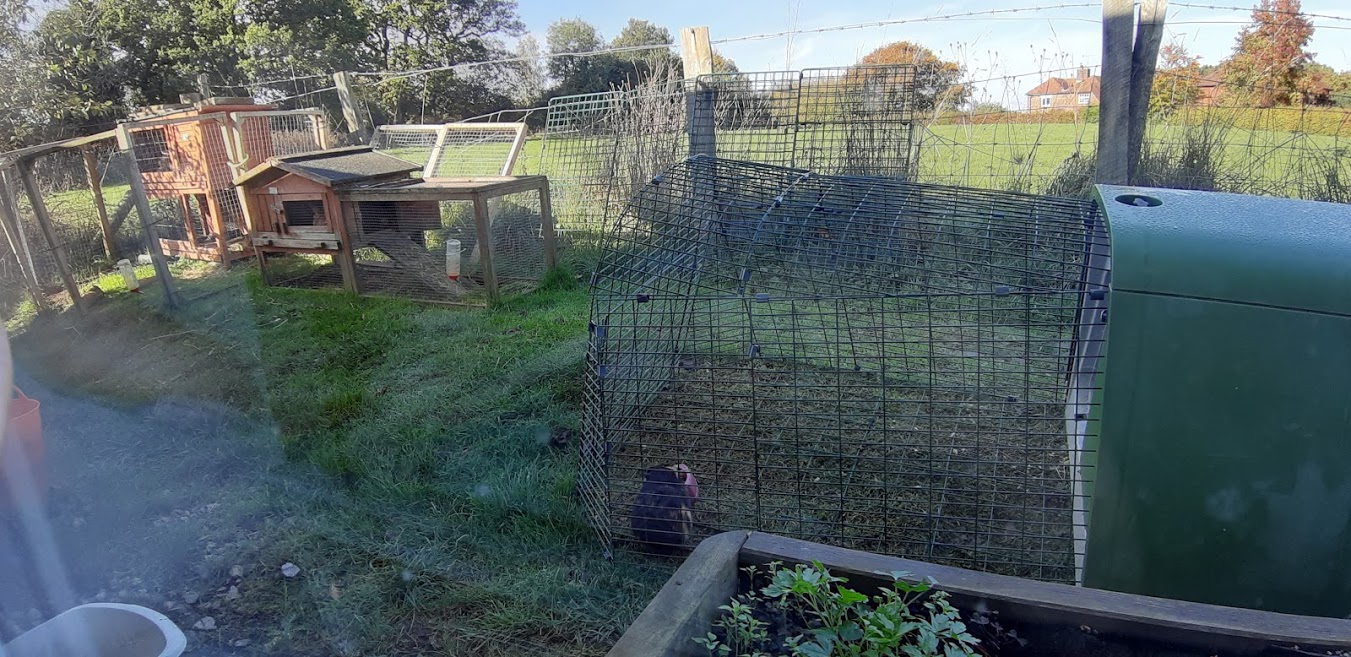 Herna vyzdobená vlastní dekorací a výrobky dětí.
Zařízení prosté, ale dostatečně vybavené hračkami.
Zde probíhají komunitní kruhy a volná hra.
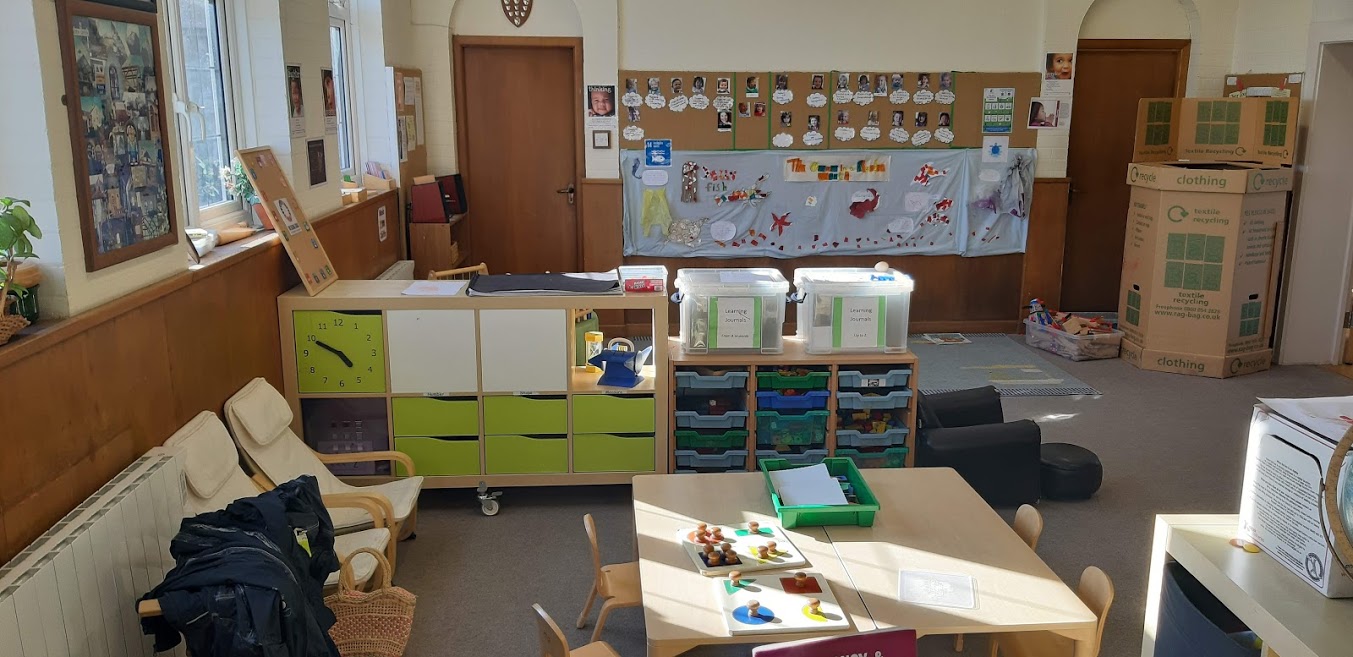 Ukázka komunitního kruhu – řízená činnost
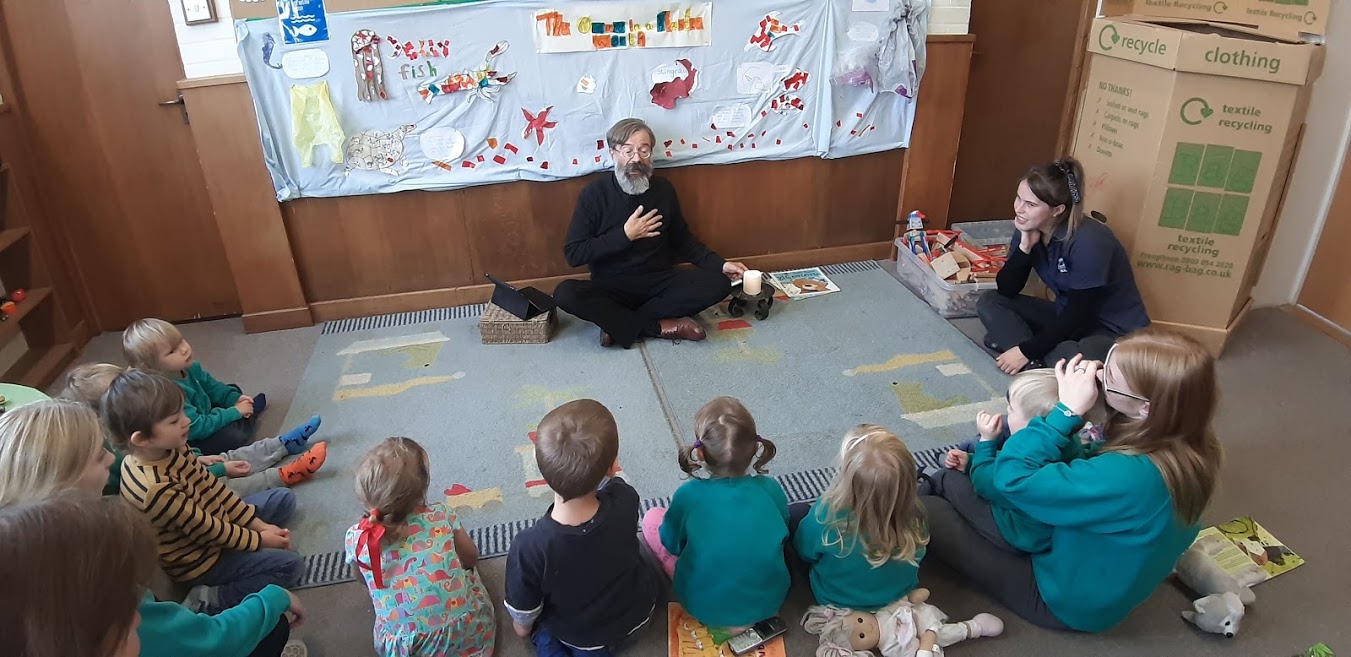 Literární koutek
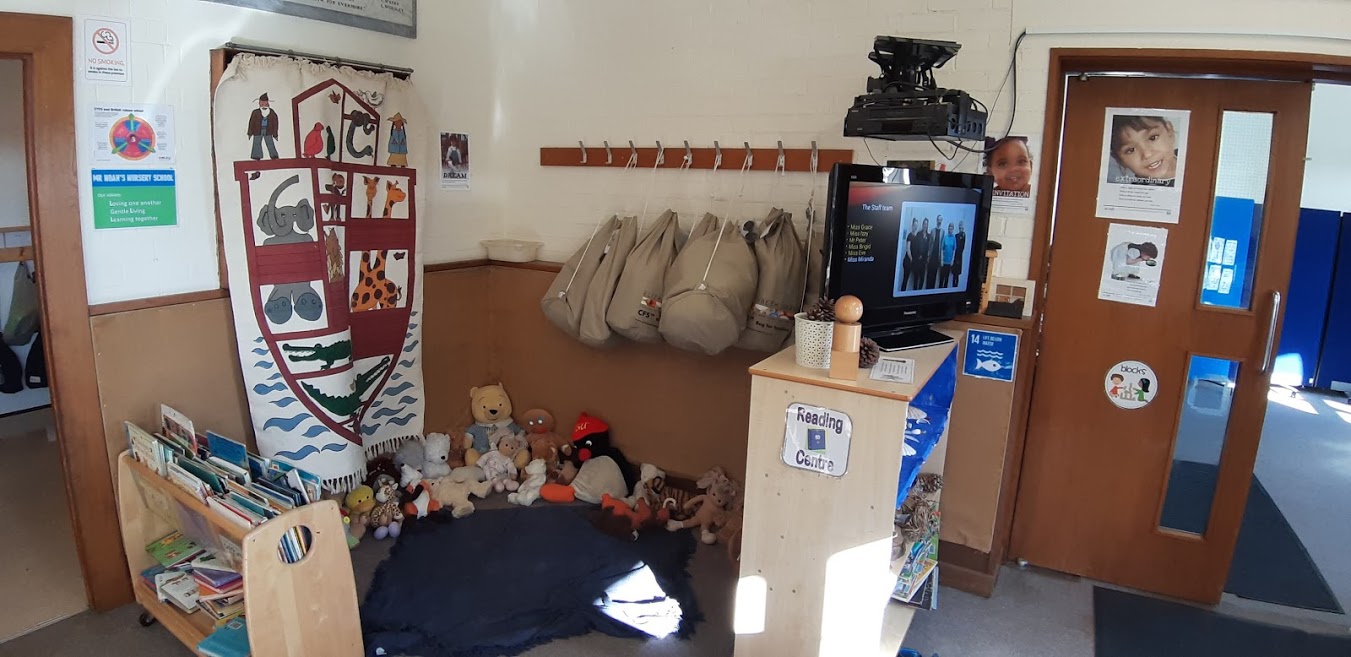 Kuchyň s výdejním okýnkem (jídlo ohřívají, připravují a servírují učitelky)
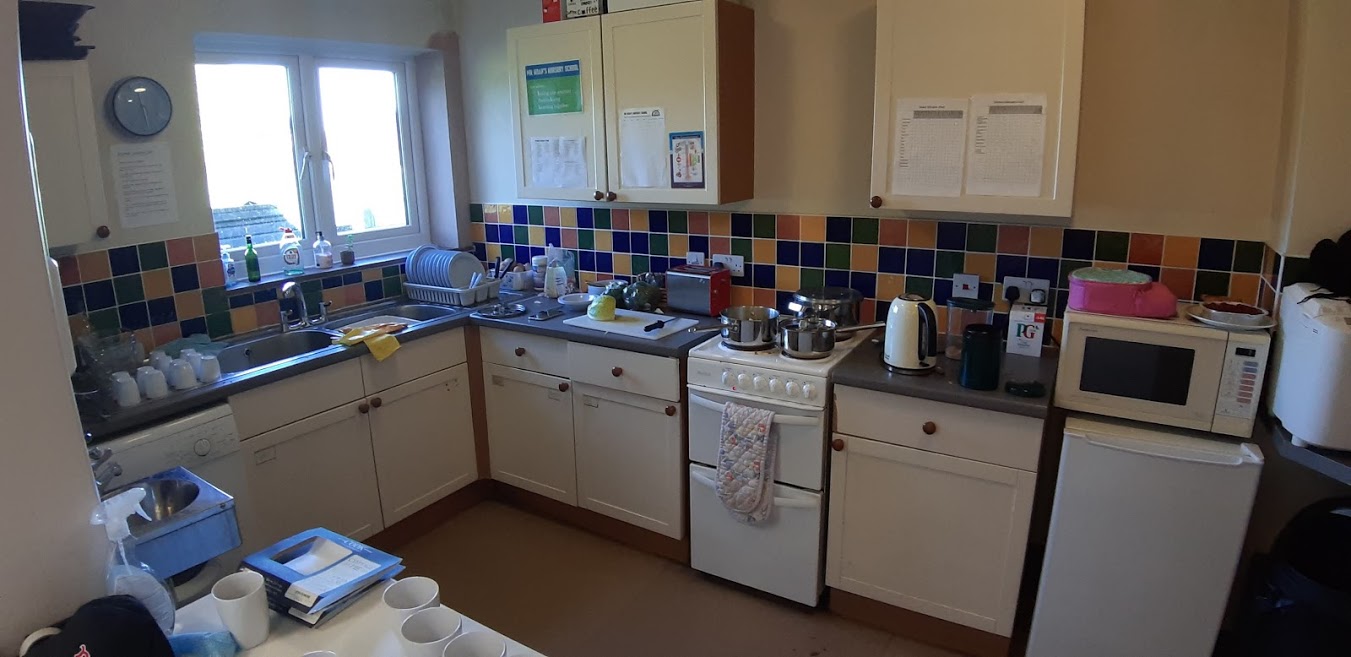 Jídelna a druhá místnost herny (výtvarný koutek, koberec, stolky s výukovým materiálem)
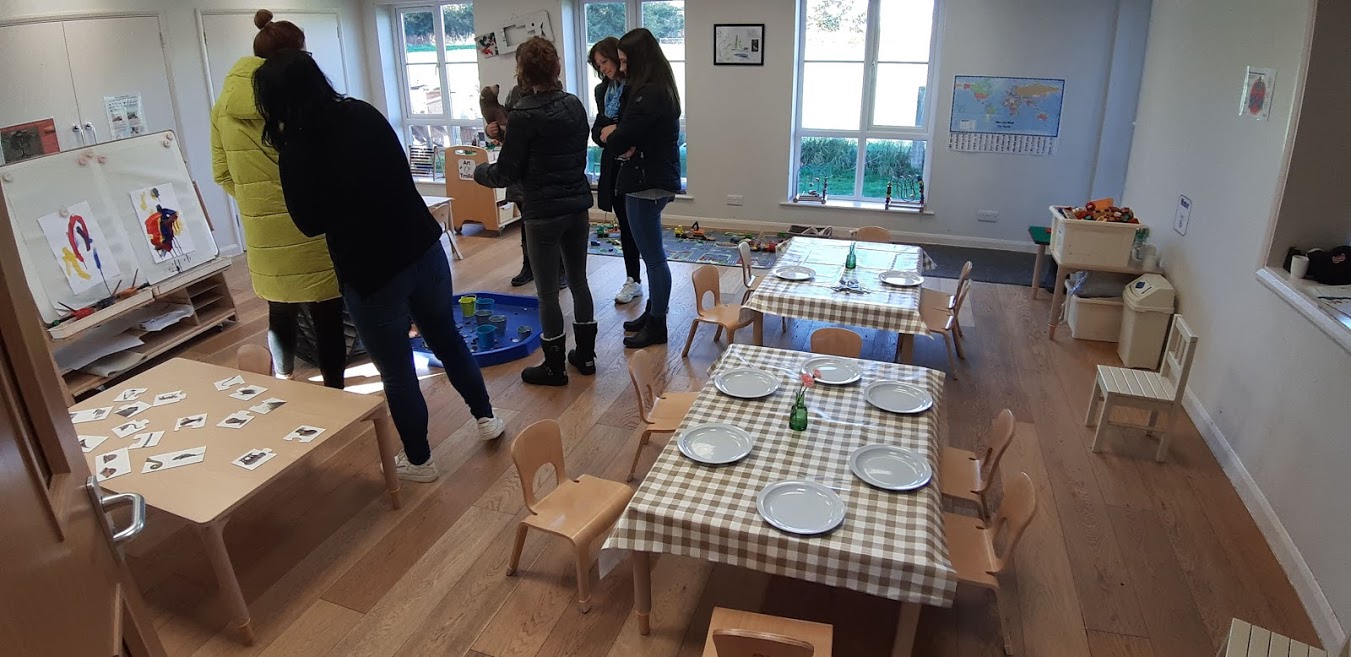 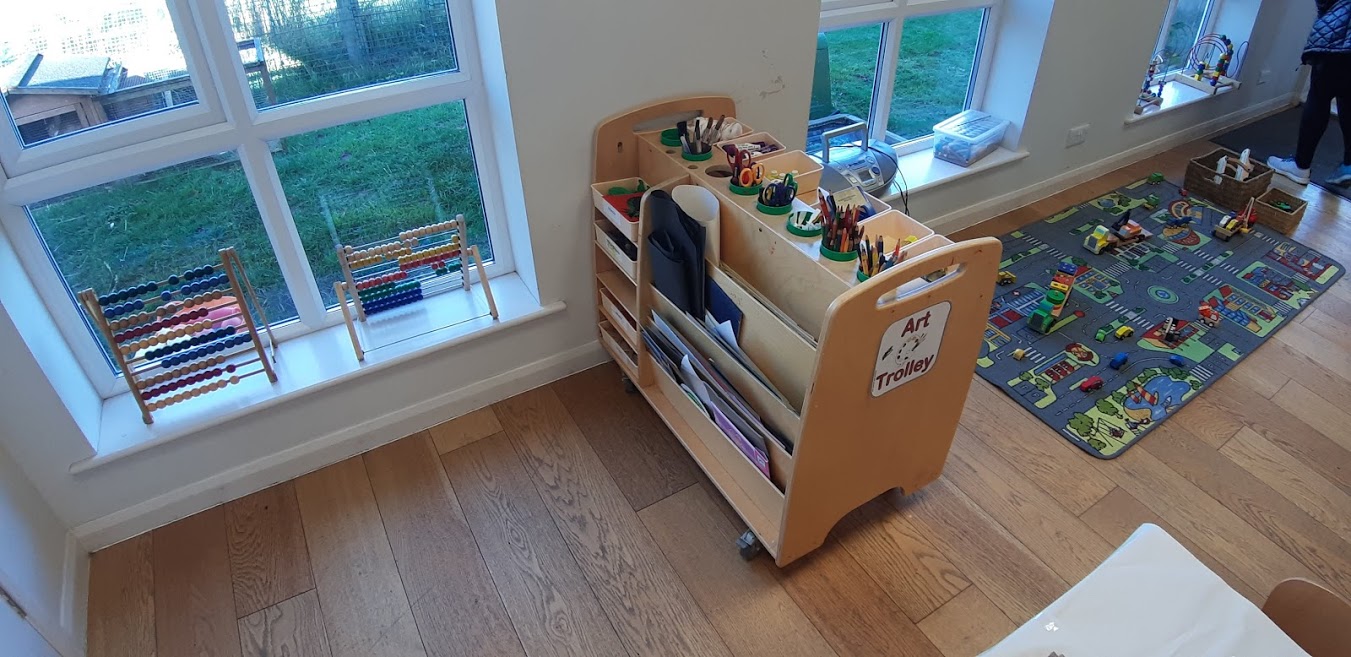 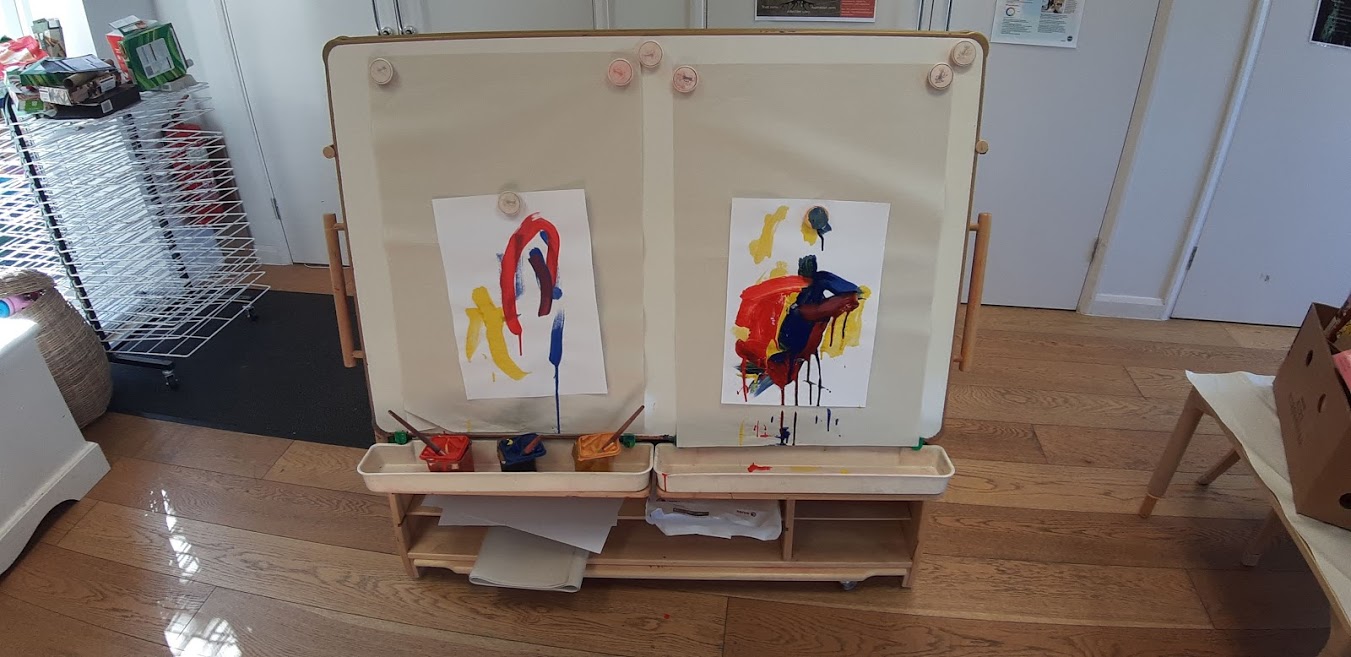 Zabudované skříně s výtvarnými potřebami a vzdělávacími materiály
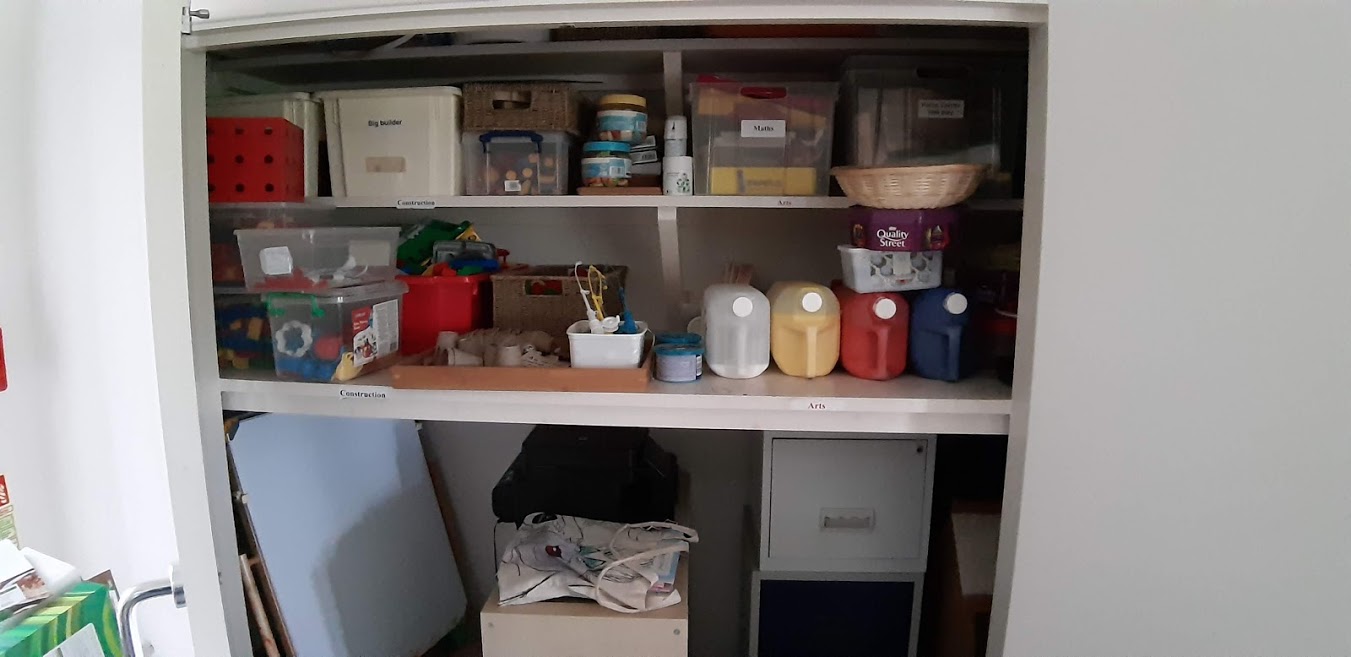 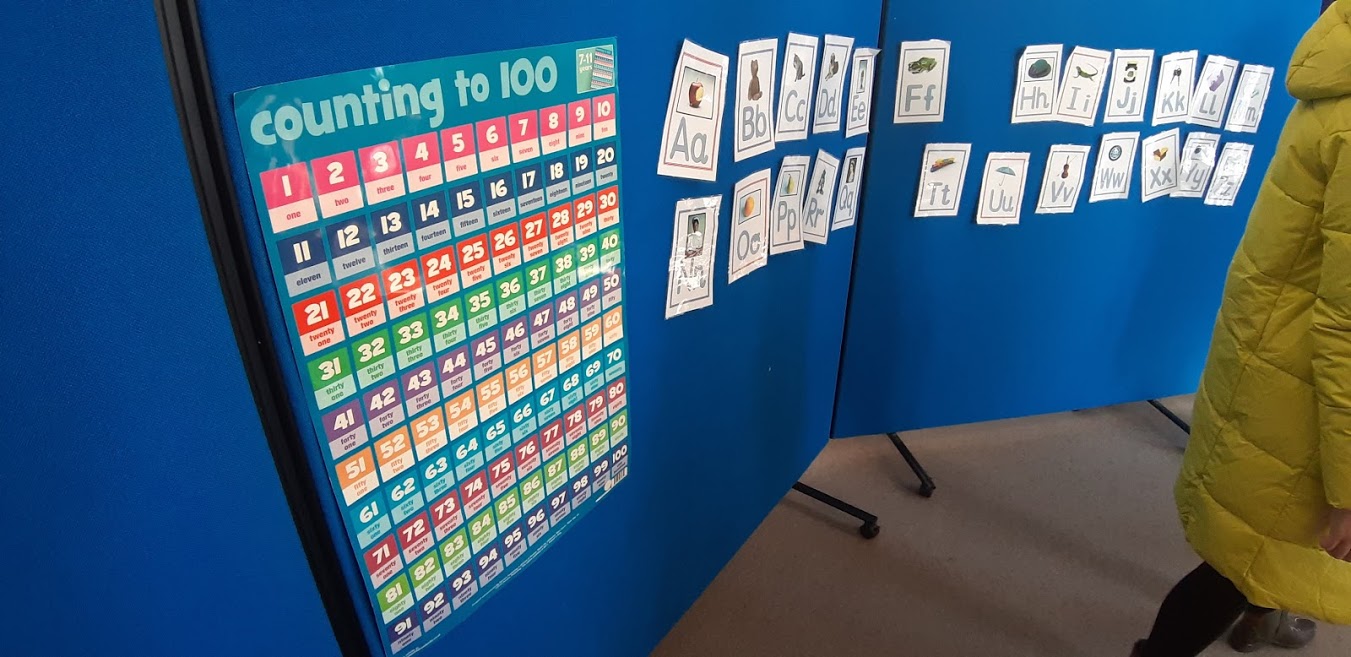 Třetí místnost, která slouží i pro kostelní setkávání a mše
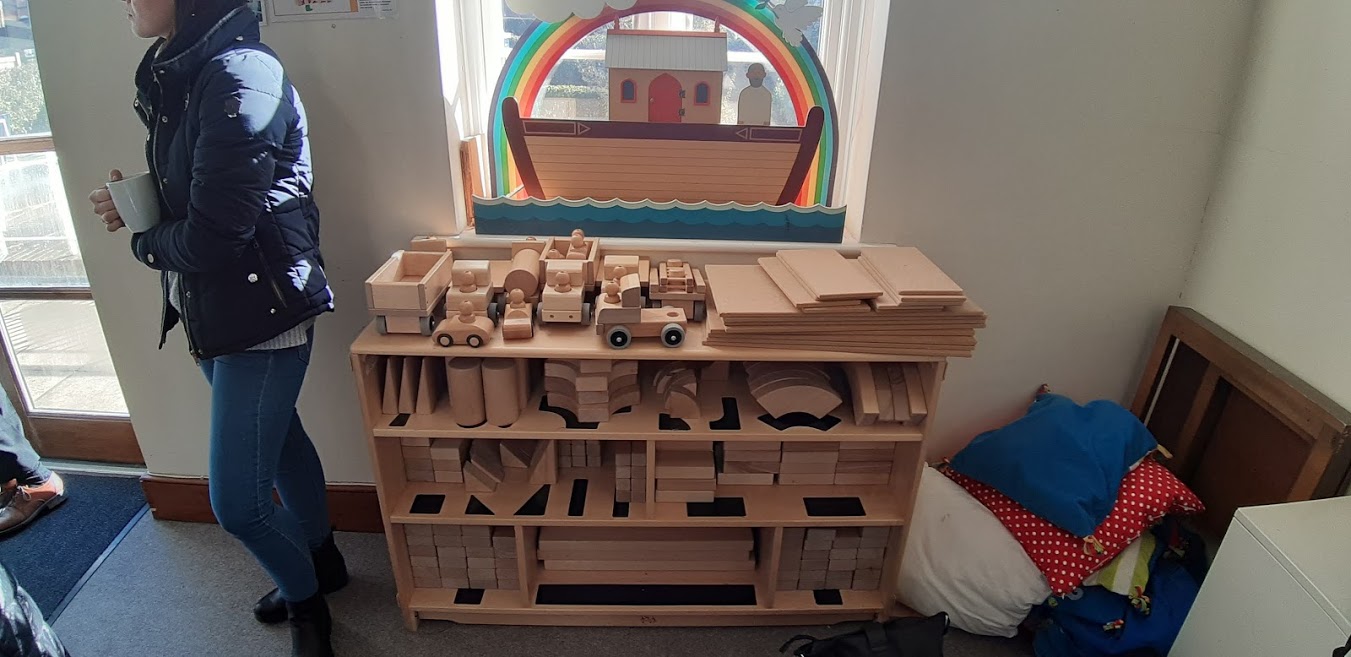 Ohrazený koutek s výukovou gramotnosti a dřevěné stavebnice
Sociální zařízení – jeden záchod běžné velikosti, stupátko, nočníky a přebalovací pult
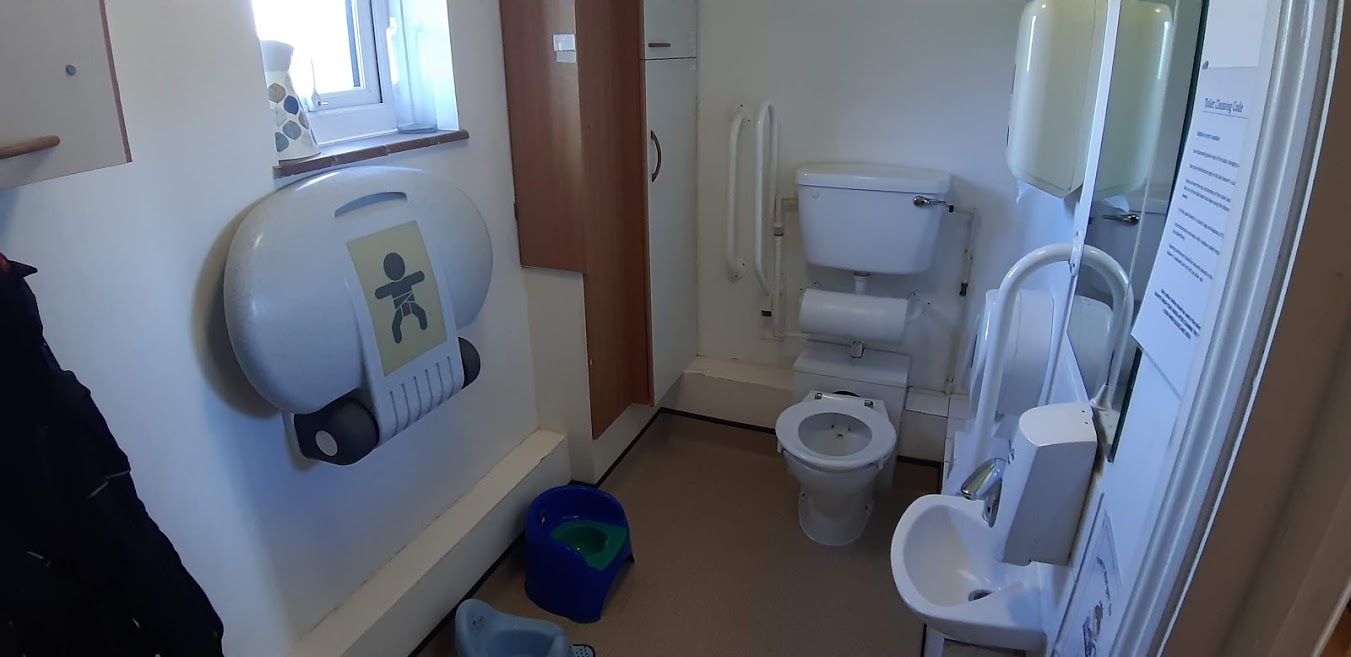 Šatna
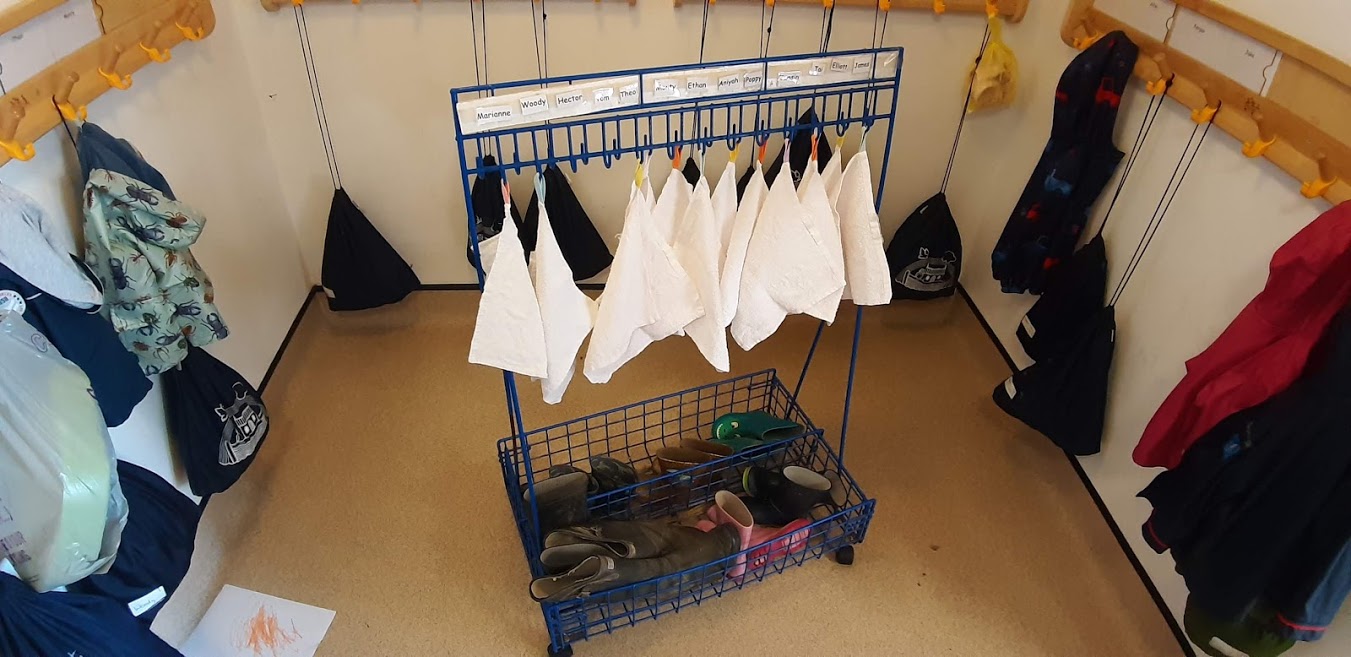 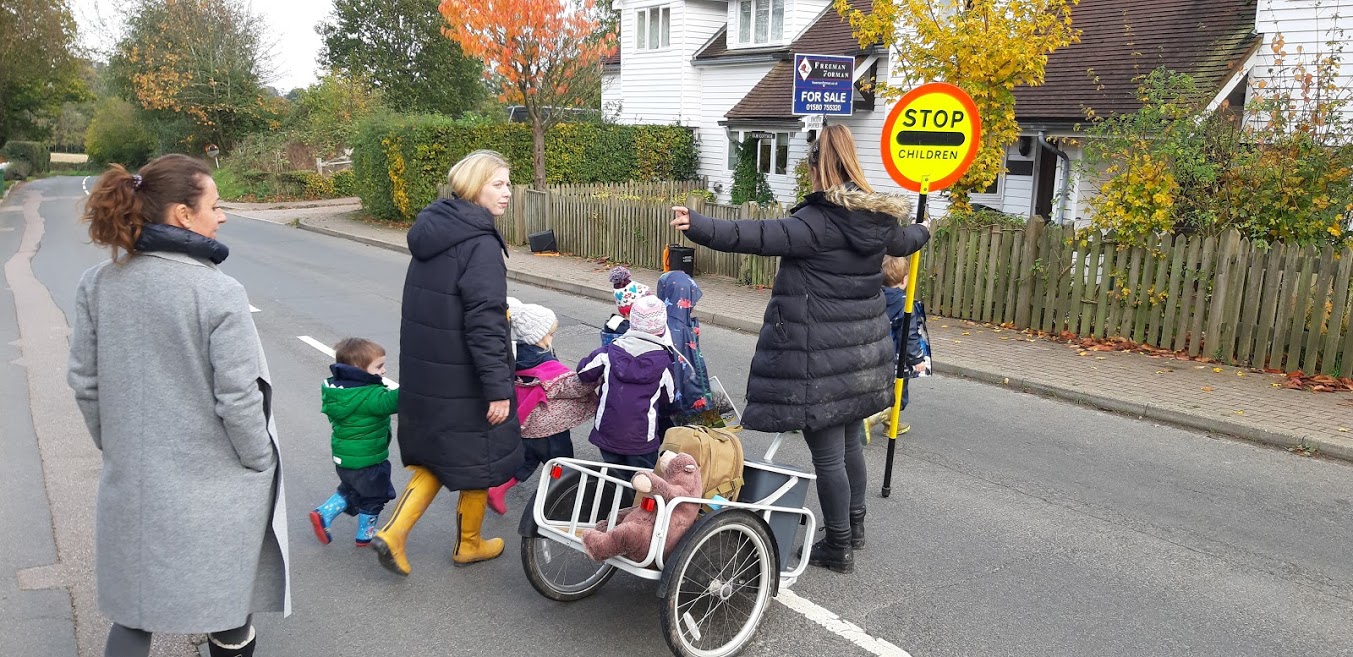 Využívají přilehlý les k „Forest school“ (lesní školka) – za každého počasí, vždy odpoledne na 2 hodiny
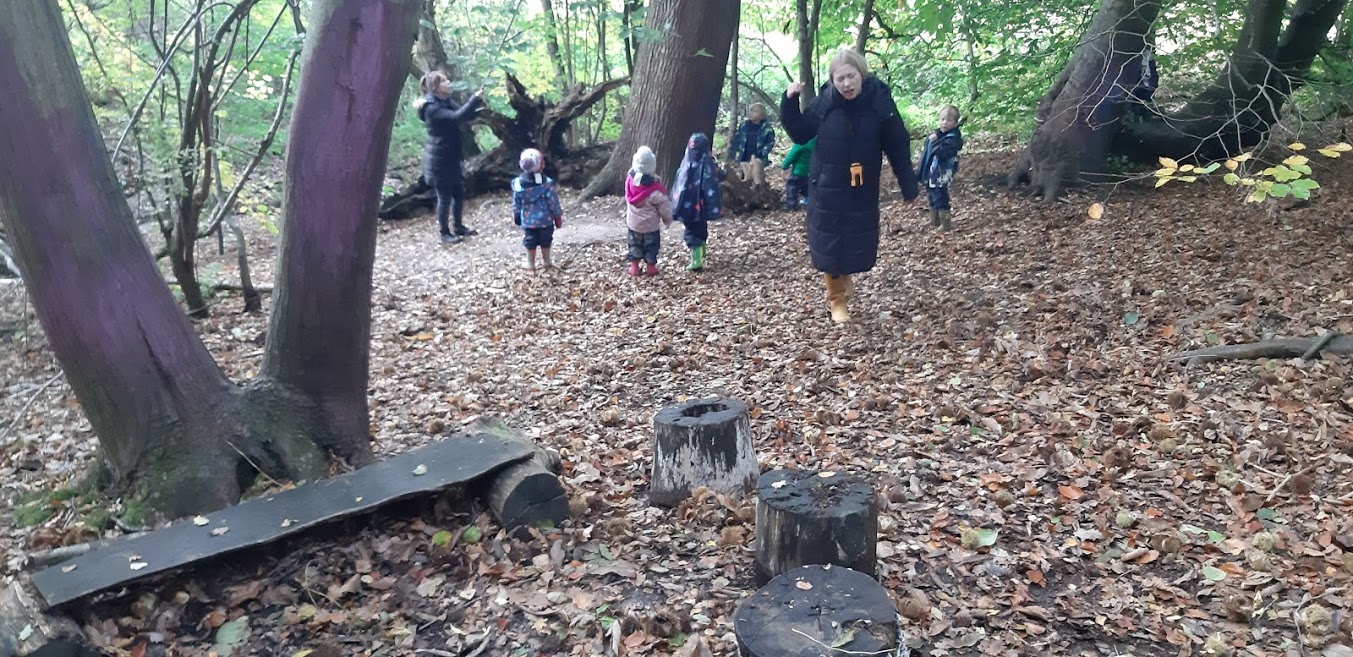 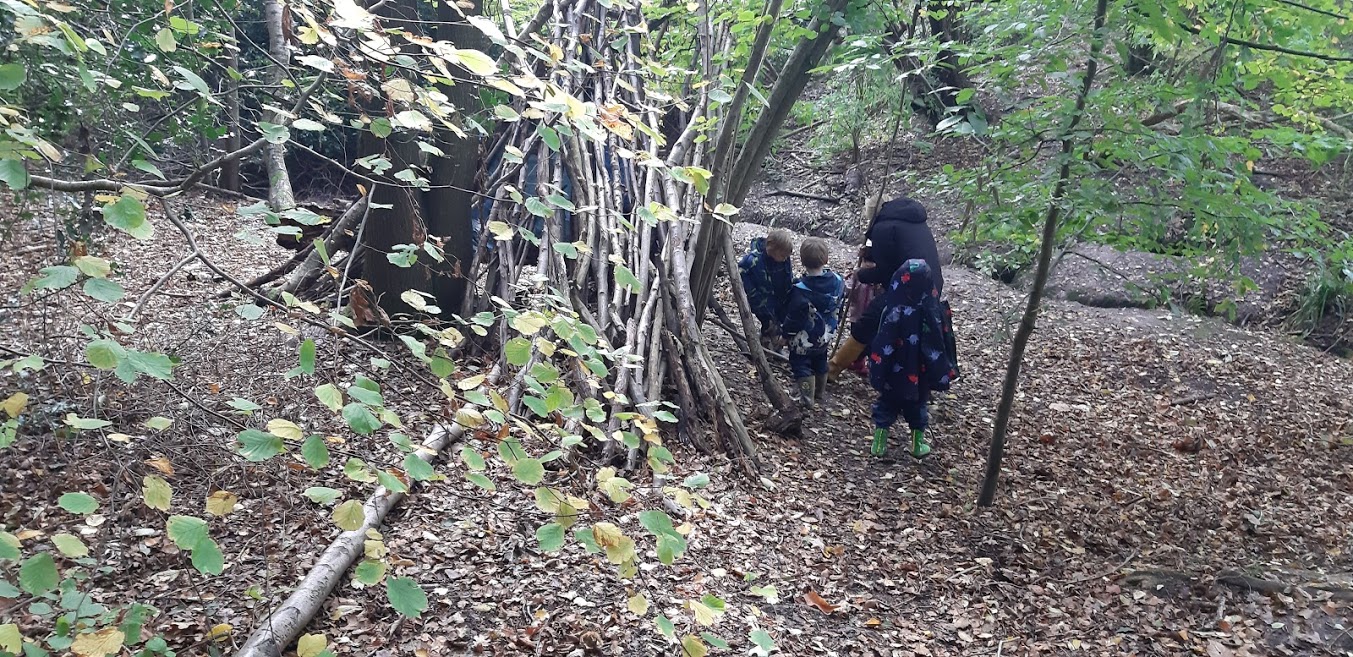 Děti nechají si volně hrát
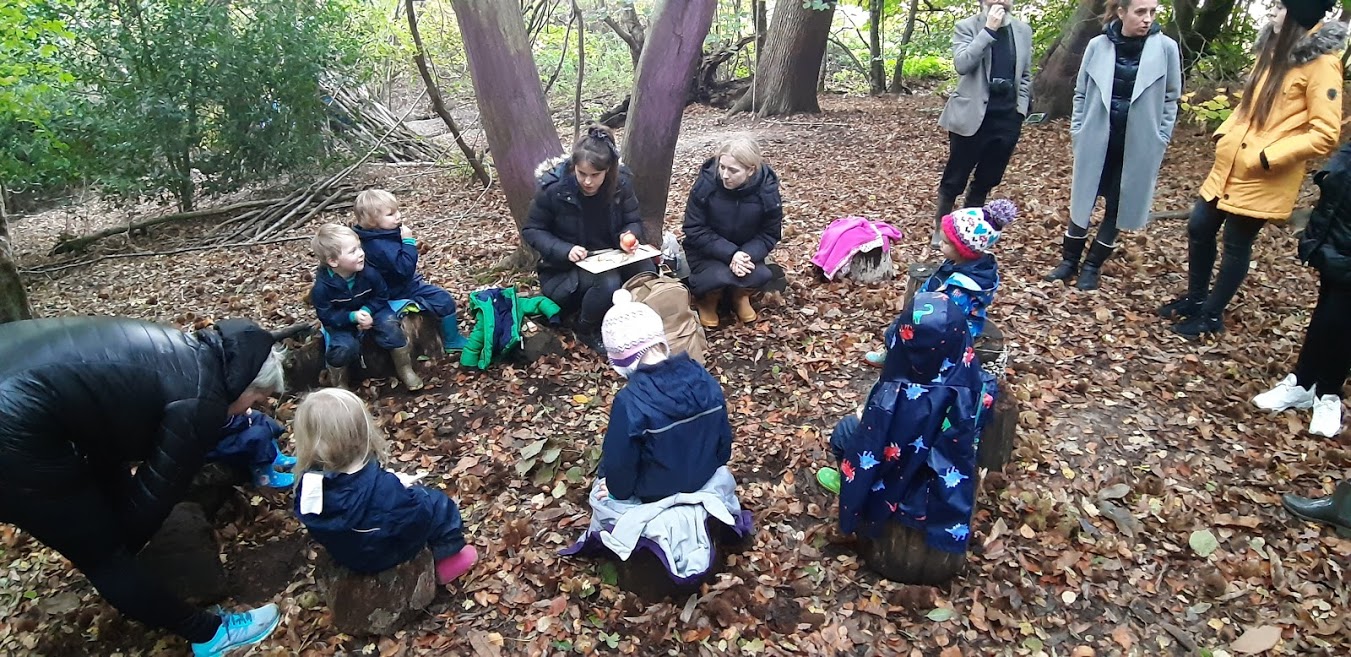 Odpolední svačinka (ovoce, sušenka) probíhá také venku
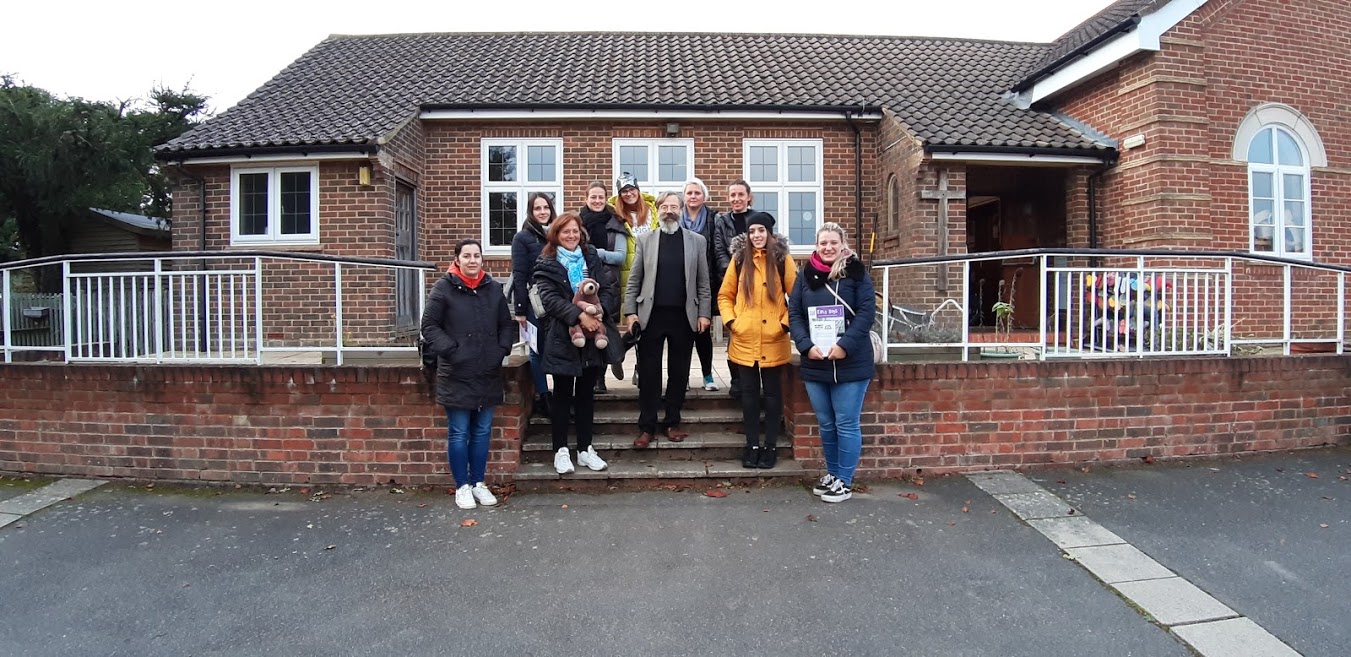 Mateřská škola Puss in Boots Nursery
pro rozvoj dětí jsou nejdůležitější oblasti: 
osobní,sociální a emoční rozvoj 
komunikace,jazyk a  i pro děti s OMJ
tělesný vývoj
řešení problémů,logické myšlení a počítání
znalostii a chápání světa
tvůrčí rozvoj

děti s OMJ jsou integrované do skupinek
učitelky dávají dětem zdroje a čas na hraní a objevování 
ke každému dítěti se přistupuje individuálně dle potřeb dítěte a jeho jazykového vybavení
učitelky se učí základní slova pro děti s OMJ, používají názorné pomůcky-obrázky, opakování slov ,básní a písní, používají znakovou řeč “MAKAKO“
snaží se dodržovat správnou a zdravou životosprávu , ovoce a zeleninu ,které nosí rodiče
Informace o zařízení
školka patří k druhé nejprestižnější školce v Londýně
vychází z individualizovaného vzdělávacího programu, který zajišťuje, aby všechny děti i děti s OMJ dosáhly svého maximálního společenského i akademického potenciálu
poskytuje pečovatelské a vzdělávací prostředí pro děti ve věku 2 -5 leté i pro děti s OMJ
je situována v otevřeném sále metodistického kostela Gospel Oak Methodist Church Hall
školka byla založena v roce 2003 a těší se dobré pověsti komunitní a rodinné školky
je otevřena 9 – 15:30h
zásadní pro realizaci je silný tým zaměstnanců - 6 zaměstnanců je kvalifikováno na úroveň NVQ3,sedmý je držitelem certifikátu NVQ2
každá učitelka má na starosti skupinku 4-5 dětí, o kterých vede záznamy o vývoji a sleduje jejich zájmy
Vše pohromadě ve velké místnosti.
Prostorná velká hala
Jednotlivé koutky jsou oddělené paravany
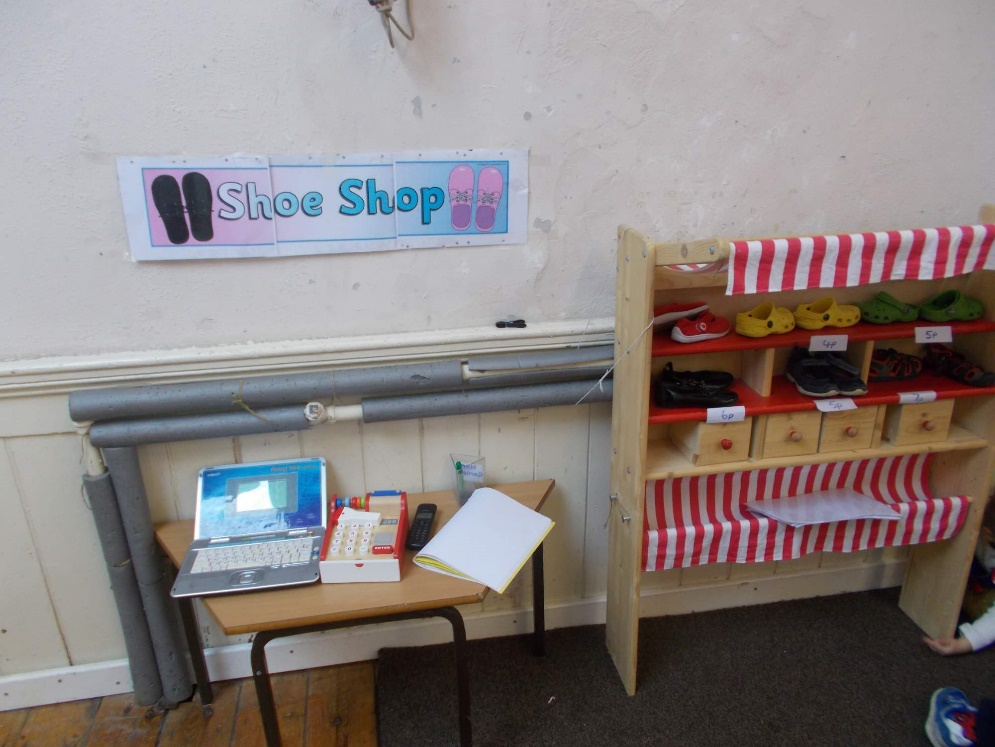 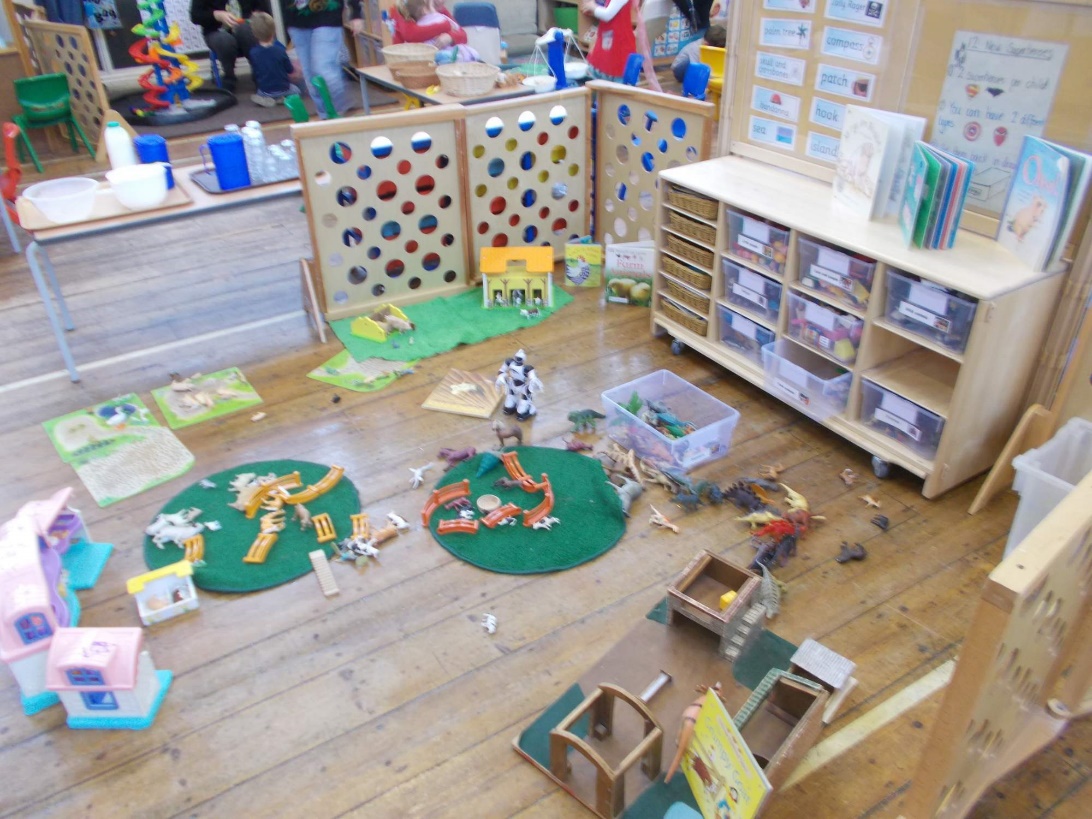 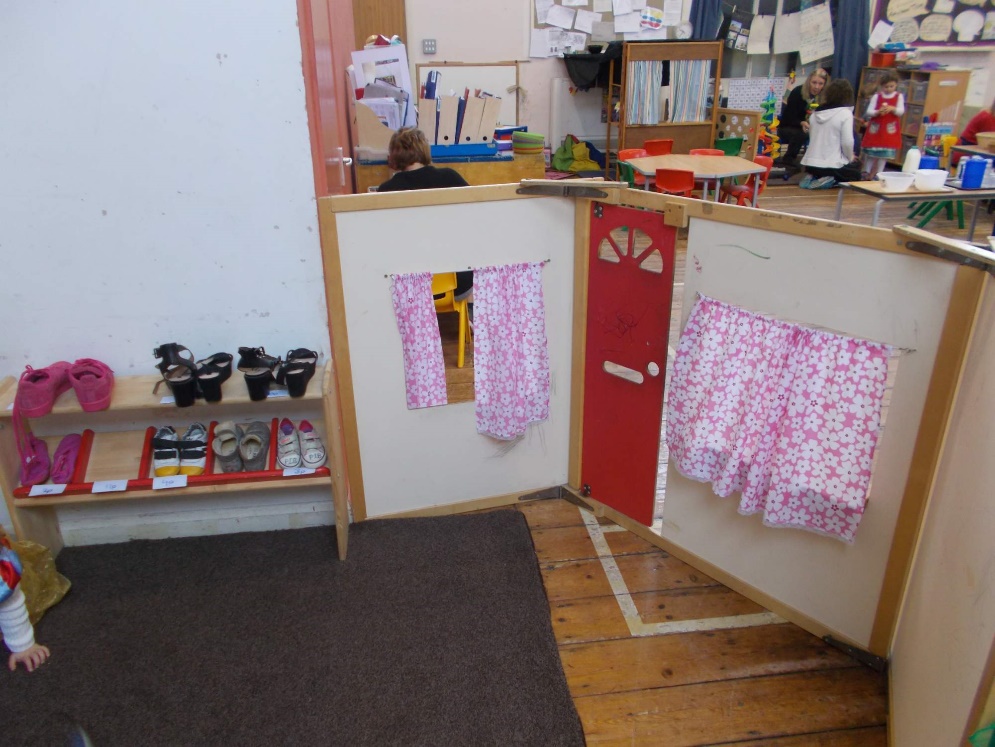 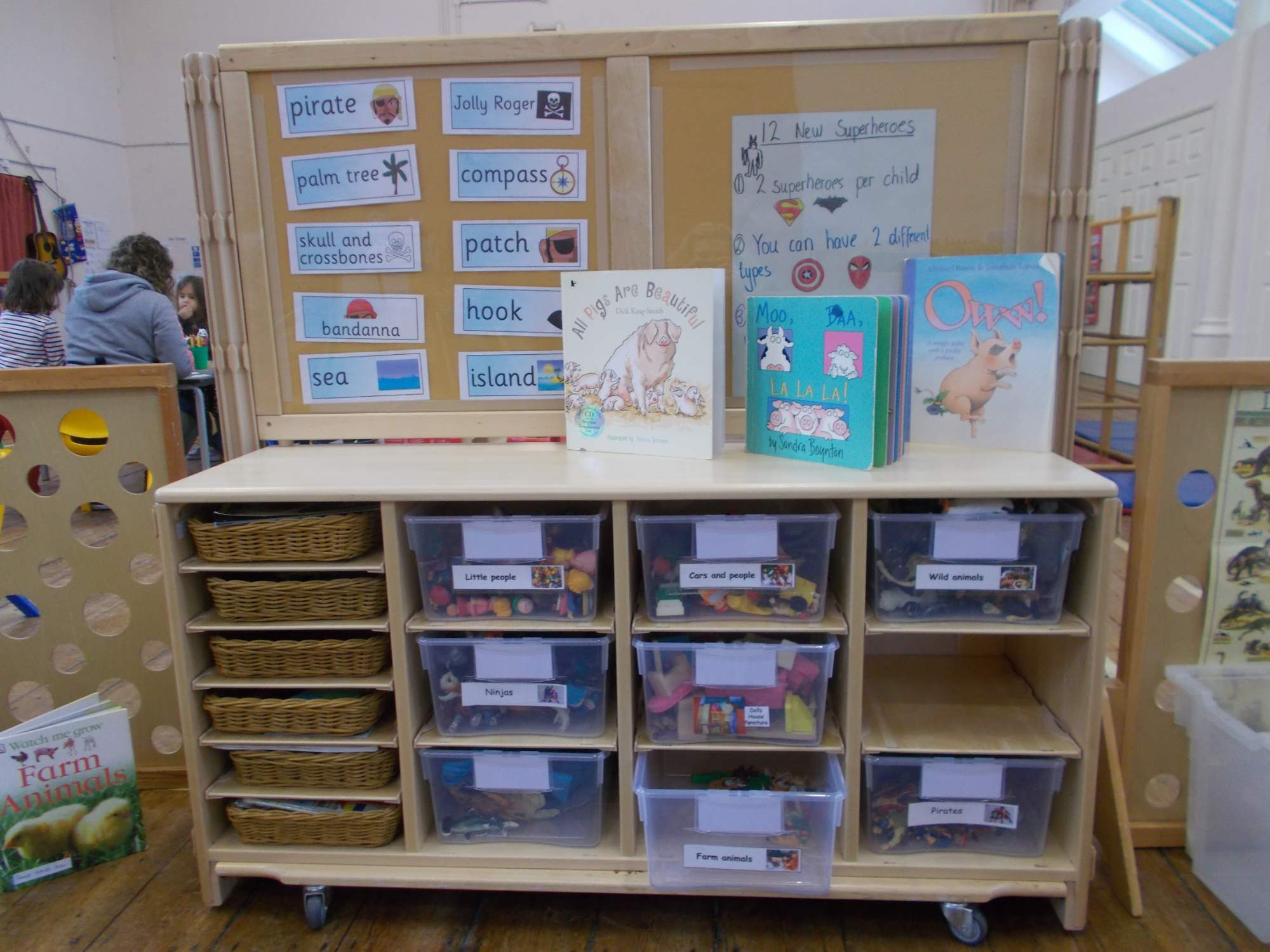 Vzdělávání a čtenářský kout
Co se učíme
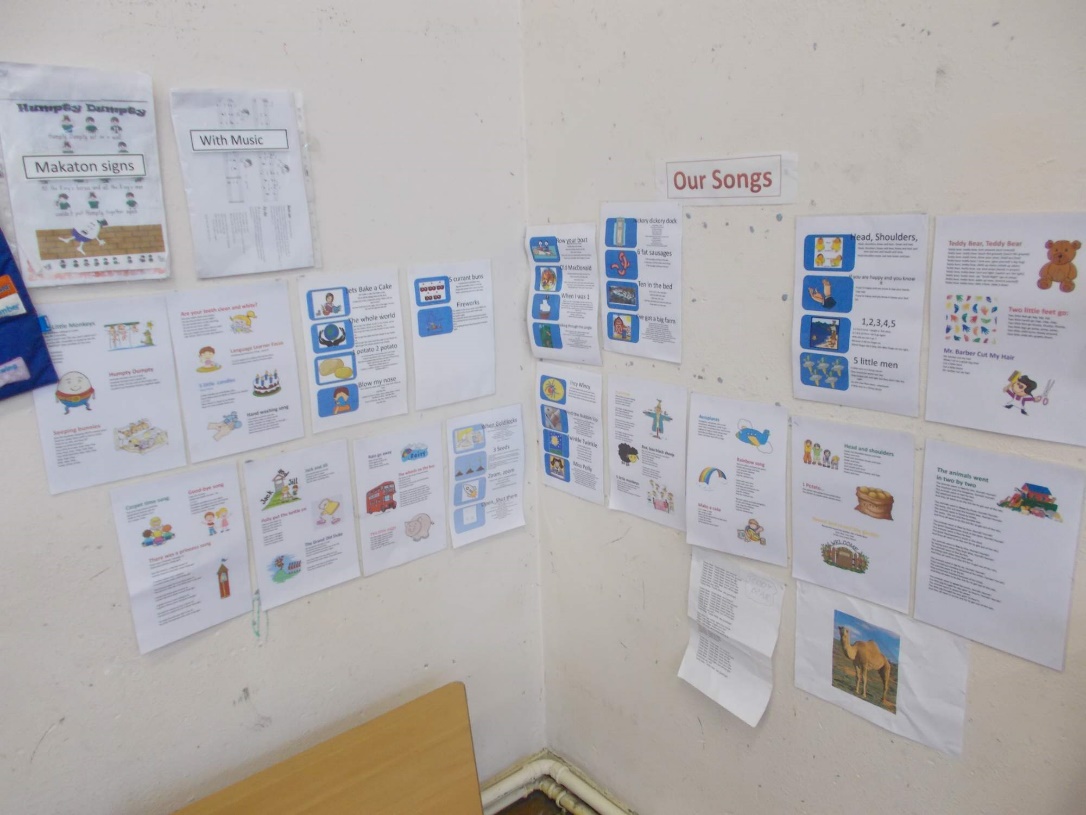 Tvoření u stolu
Zdravé stravování a dodržování pitného režimu
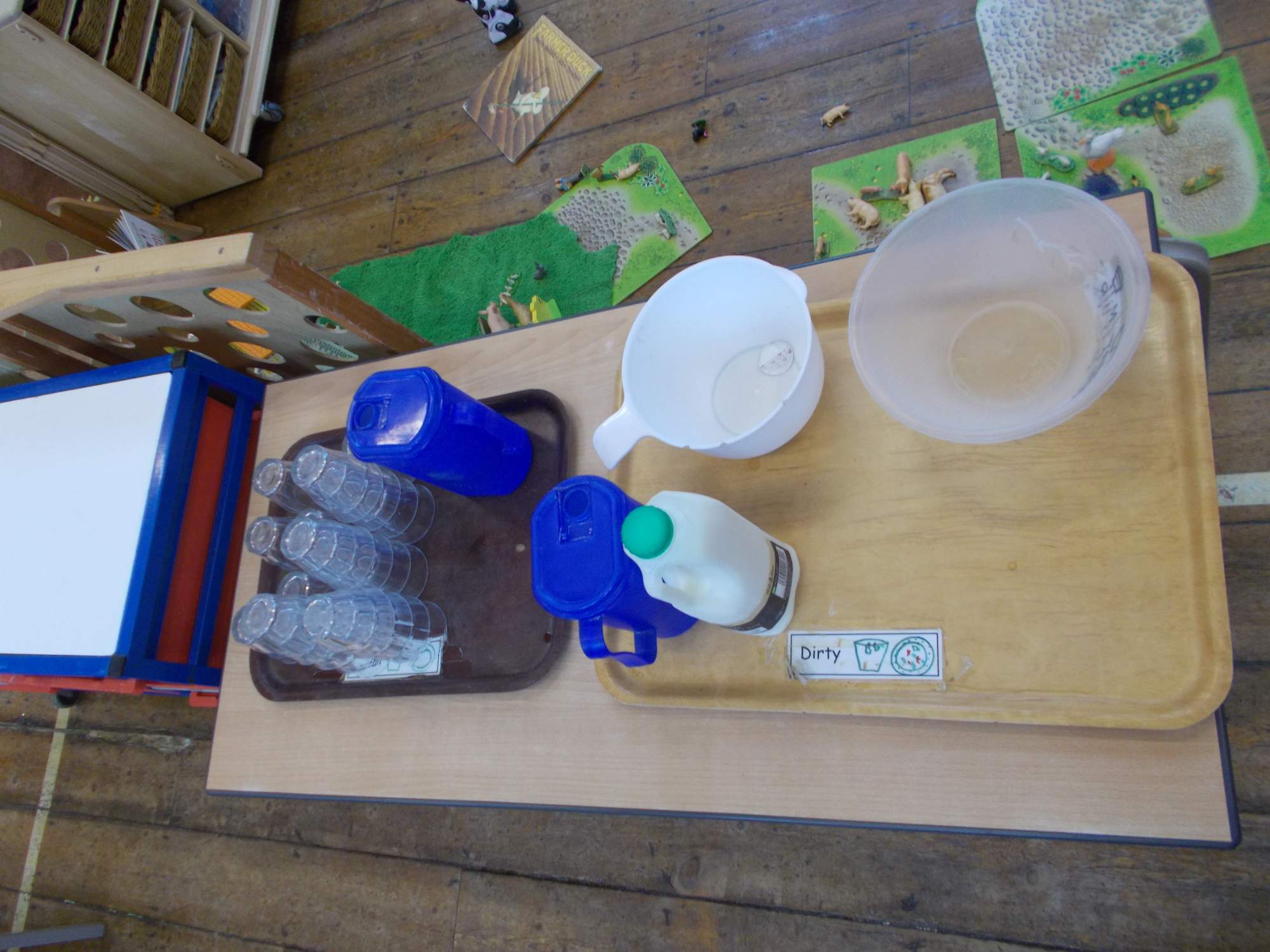 Sociální zařízení
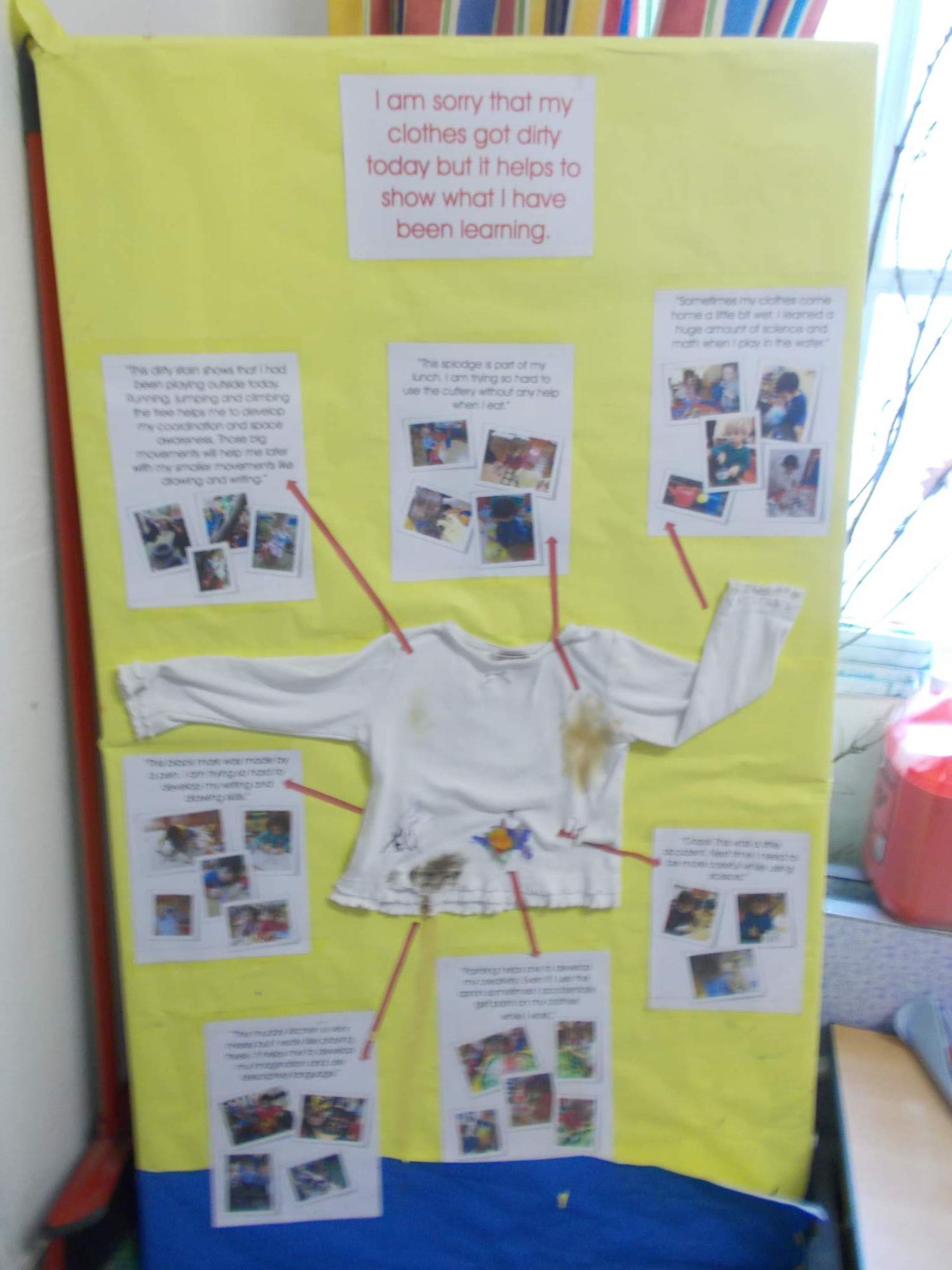 ,,Omlouvám se, že jsem se dnes umazal, ale aspoň jde vidět, co jsem se dnes naučil.“
Místnost pro výtvarnou činnost
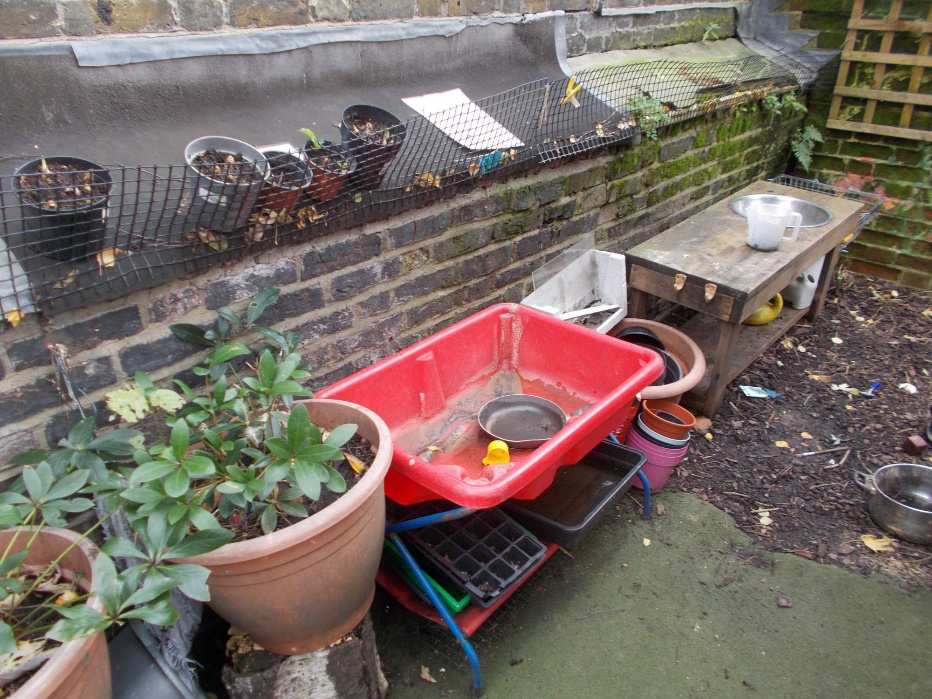 Školní zahrada
Ukázka komunitního kruhu - řízená činnost
Jaroslava Hodoušová
Kristýna Vavrušová